FFA Skill-A-Thon
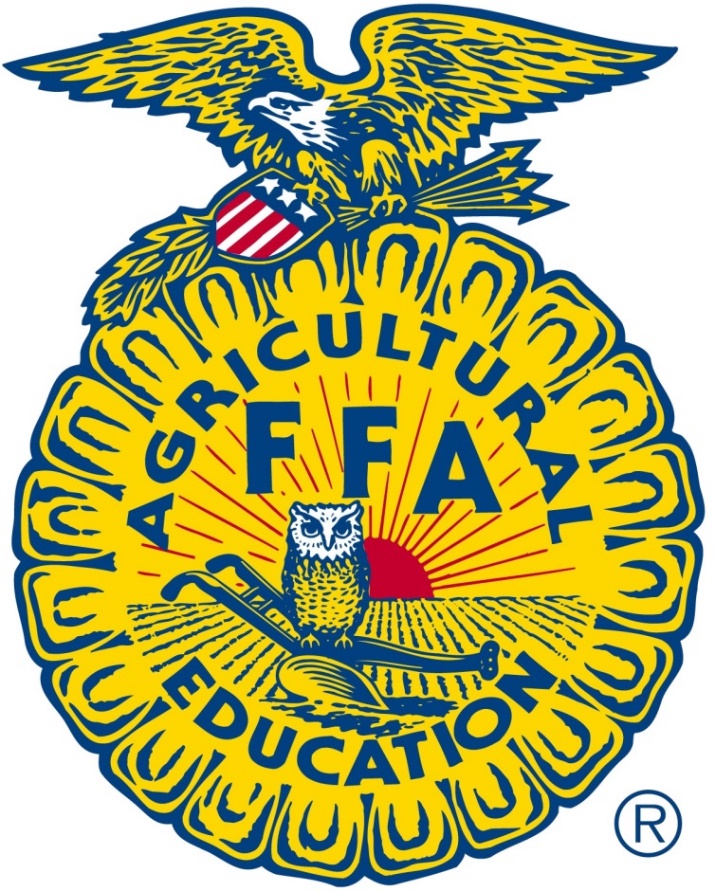 What breed?
1
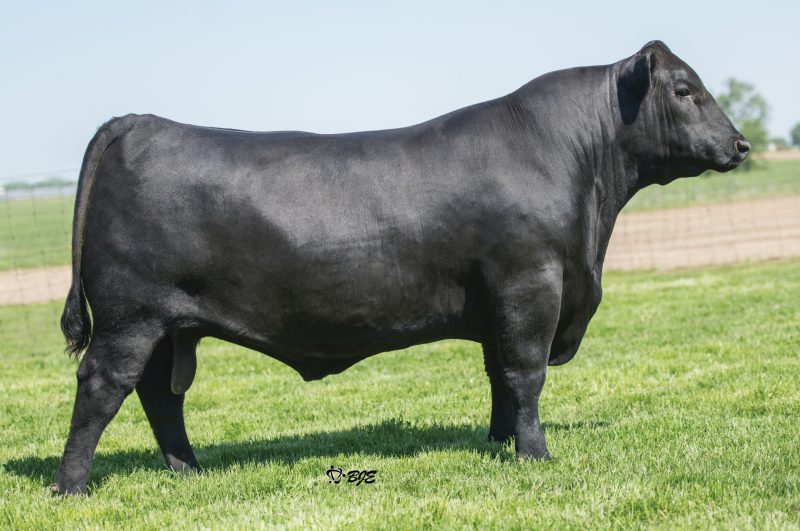 Angus
 Charolais
 Gelbvieh
 Hereford
A
B
C
D
What breed?
2
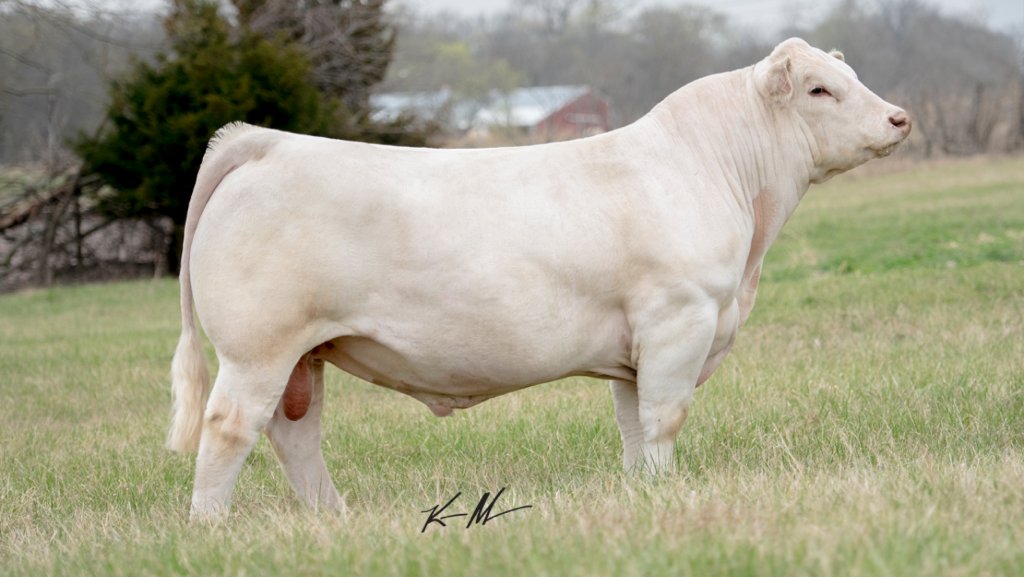 A
Angus
Charolais
Simmental
Red Poll
B
C
D
What breed?
3
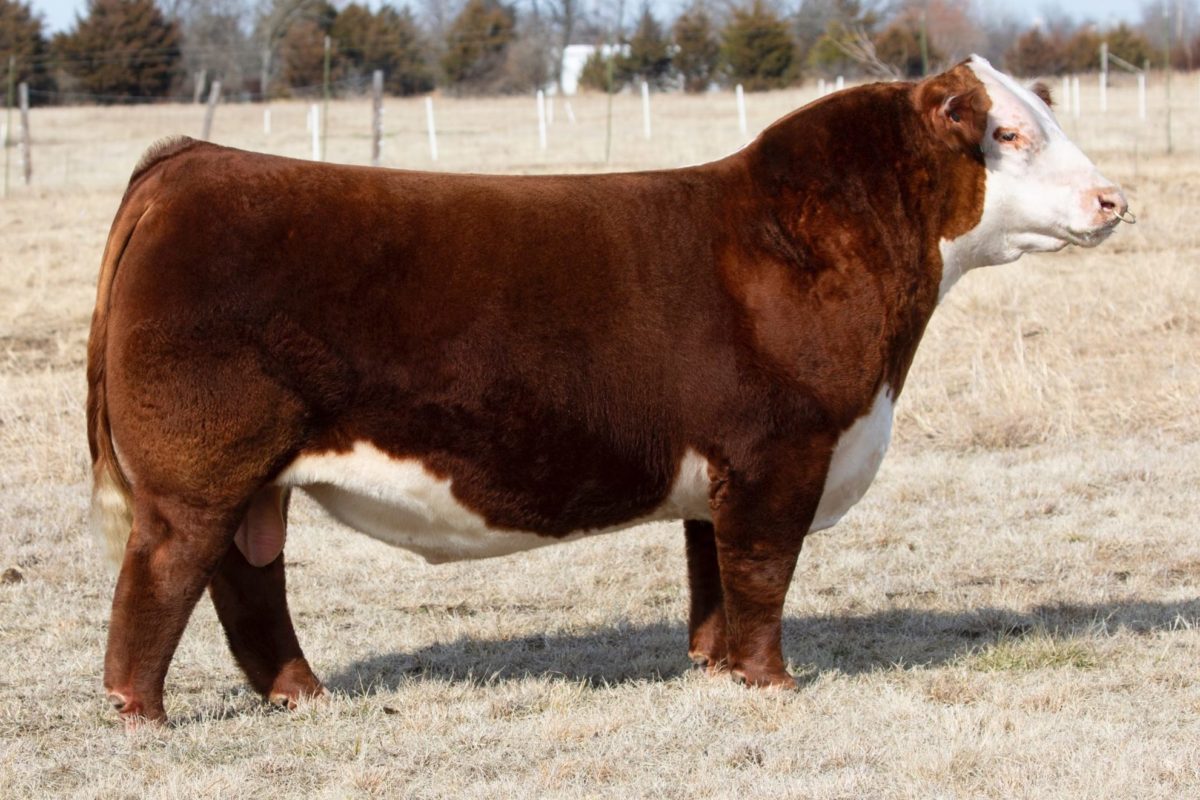 Polled Hereford 
   Lim-Flex
   Gelbvieh
   Chiford
A
B
C
D
What breed?
4
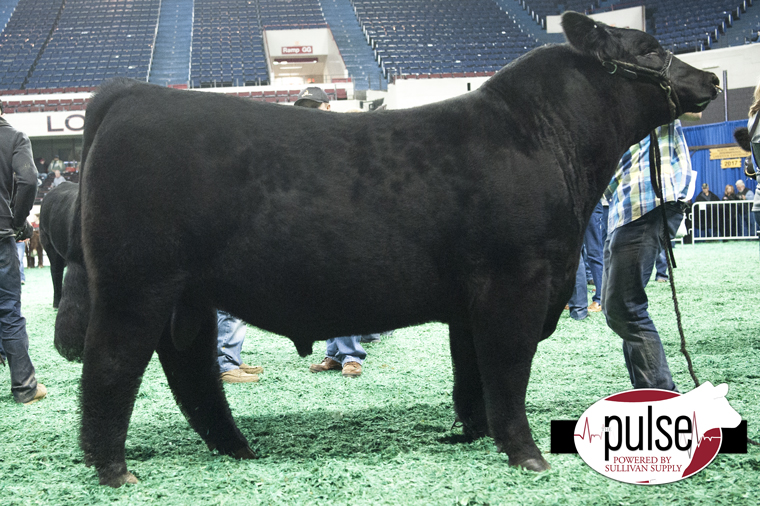 A
Brangus
     Chianina
     Red Angus
     Belted Galloway
B
C
D
What breed?
5
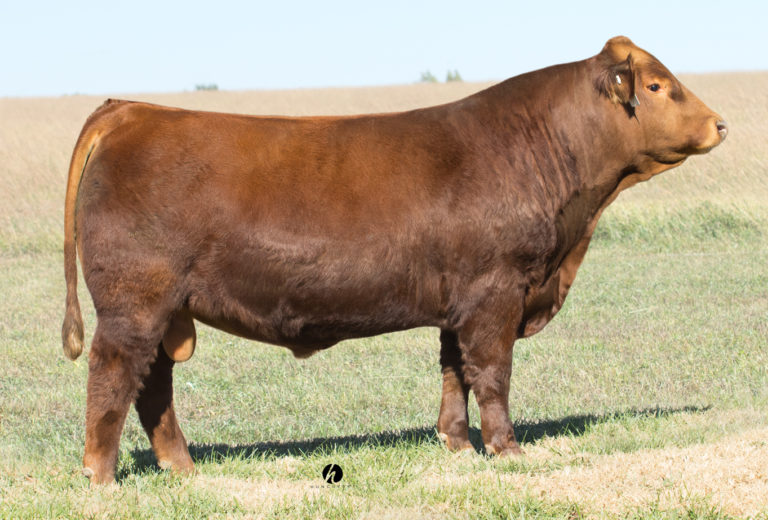 A
Red Poll
 Simmental
 Brahman 
 Shorthorn
B
C
D
6
What Breed?
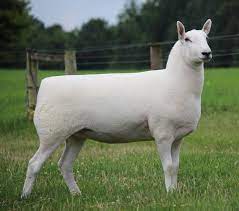 Tunis
A
B
Cheviot
Columbia
C
Southdown
D
What breed?
7
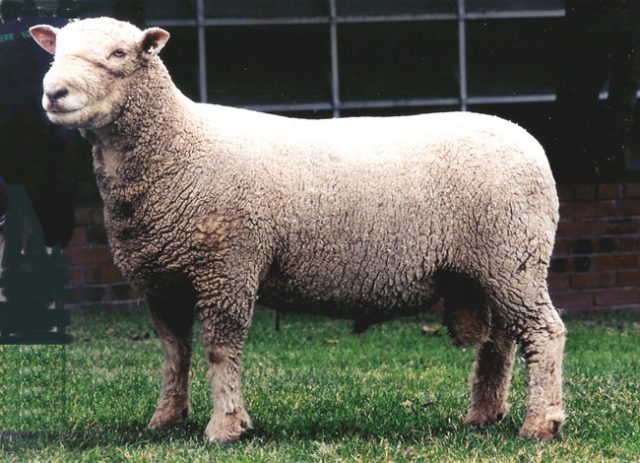 Dorset
 Southdown
 Dorper
 Montadale
A
B
C
D
What breed?
8
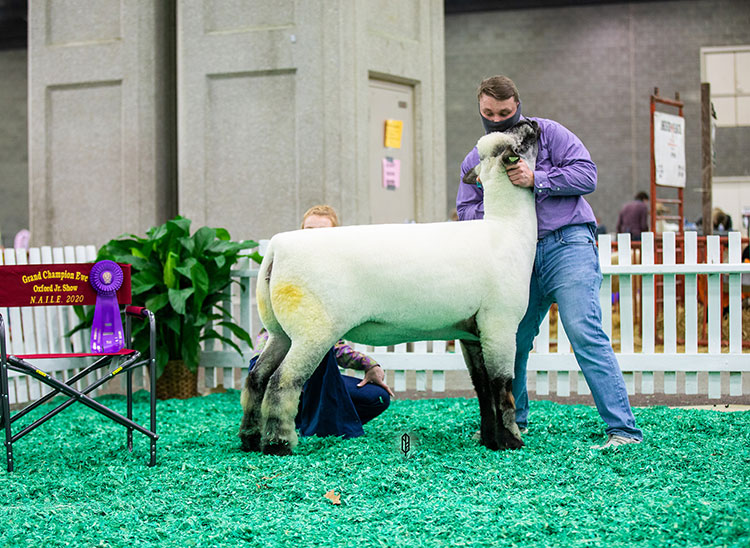 Dorper
   Cotswold
   Oxford
   Hampshire
A
B
C
D
What Breed?
9
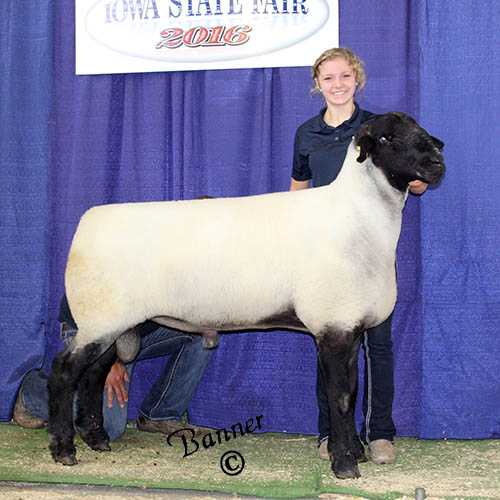 A
Oxford
 Southdown
 Romney
    Suffolk
B
C
D
What breed?
10
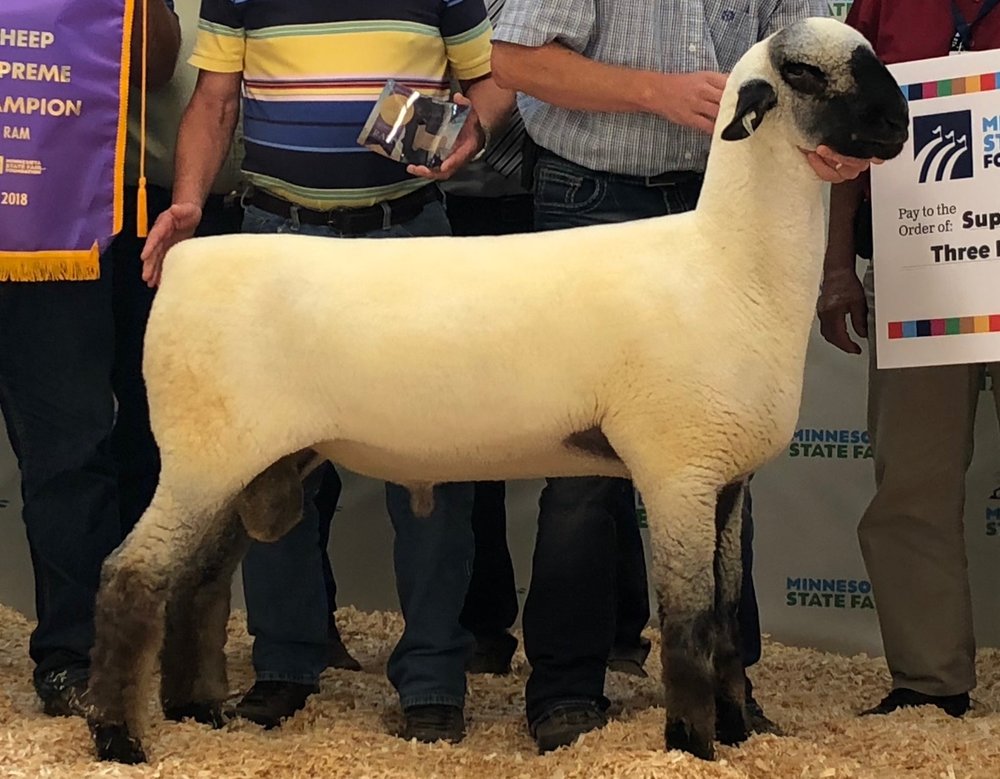 Shropshire
   Hampshire
   Oxford
   Columbia
A
B
C
D
11
What breed?
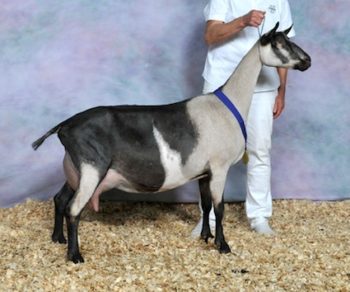 A
Alpine
Toggenberg
Lamancha
Boer
B
C
D
12
What breed?
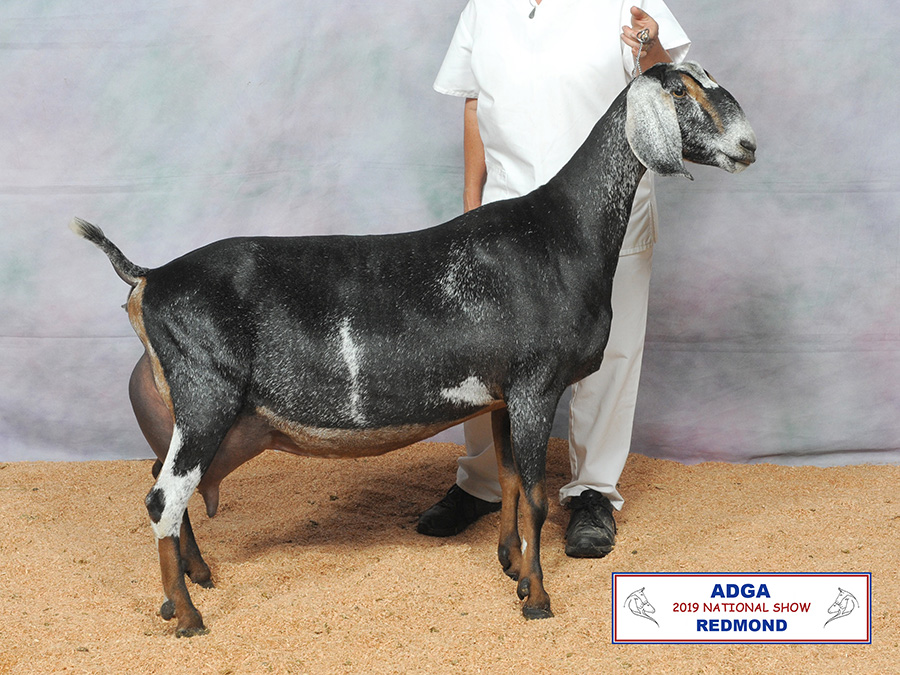 A
Alpine
Toggenberg
Nubian
Tennessee Fainting
B
C
D
What Breed?
13
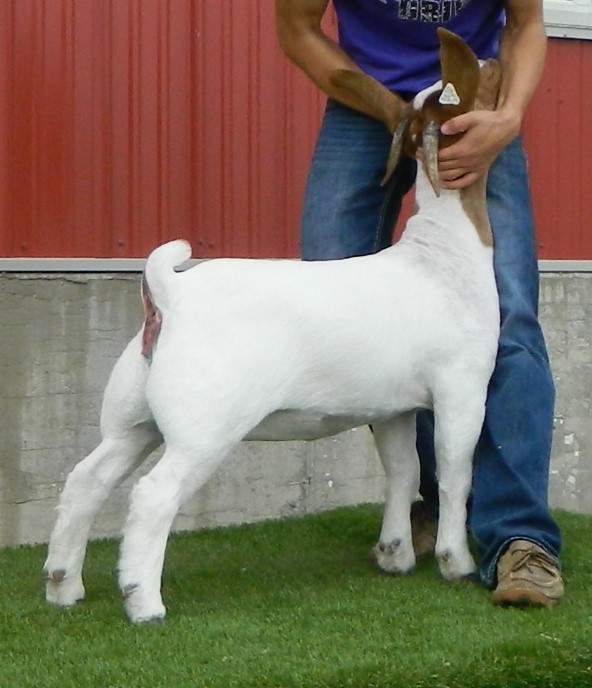 A.  Boer
      Kiko
      Lamancha
      Alpine
A
B
C
D
What Breed?
14
Alpine
Boer
Angora
Nubian
A
B
C
D
What Breed?
15
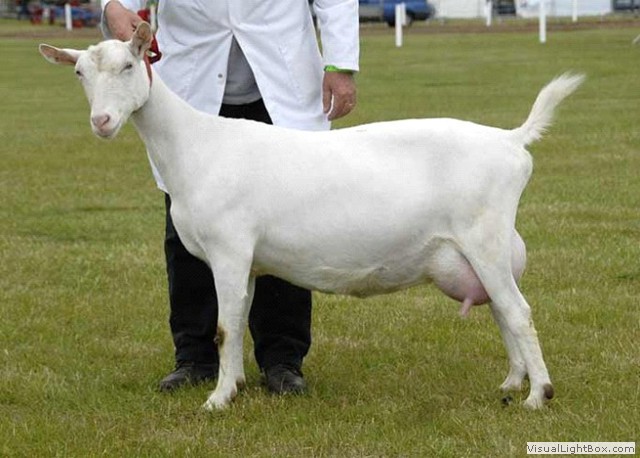 Lamancha
Boer
Sanaan
Pygmy
A
B
C
D
What Breed?
16
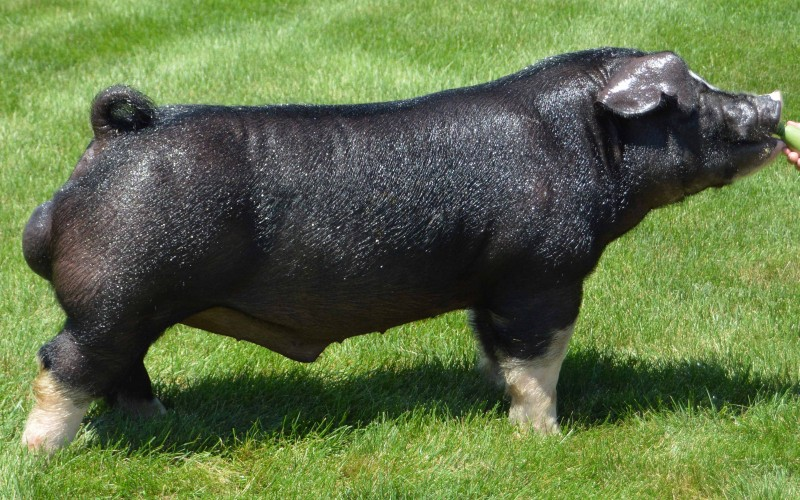 A.  Berkshire
B.  Poland China
C.  Tamworth
      Hereford
A
B
C
D
17
What Breed?
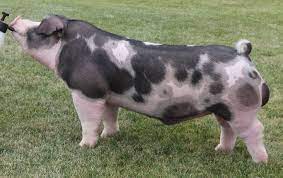 A
Spotted
   Hereford
   Tamworth
   Hampshire
B
C
D
18
What Breed?
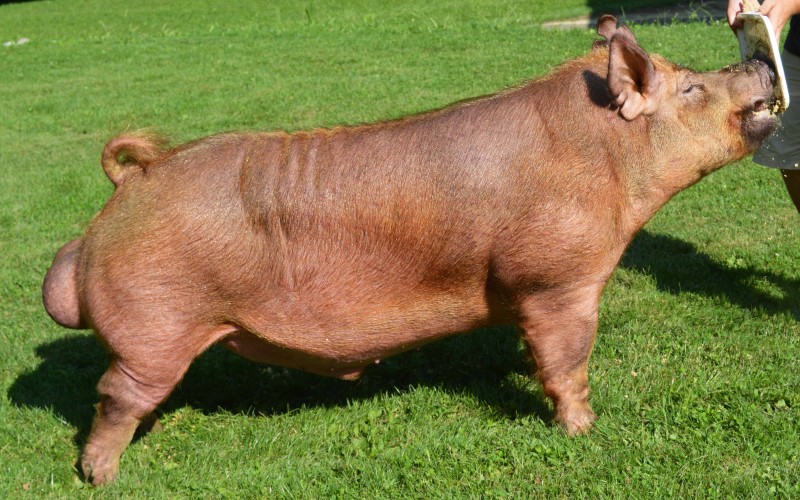 A
Hereford
Tamworth
Spotted
Yorkshire
B
C
D
What Breed?
19
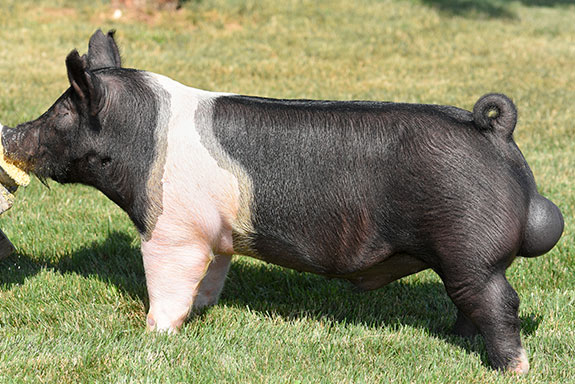 Chester
 Poland China
 Hampshire
 Spotted
A
B
C
D
20
What Breed?
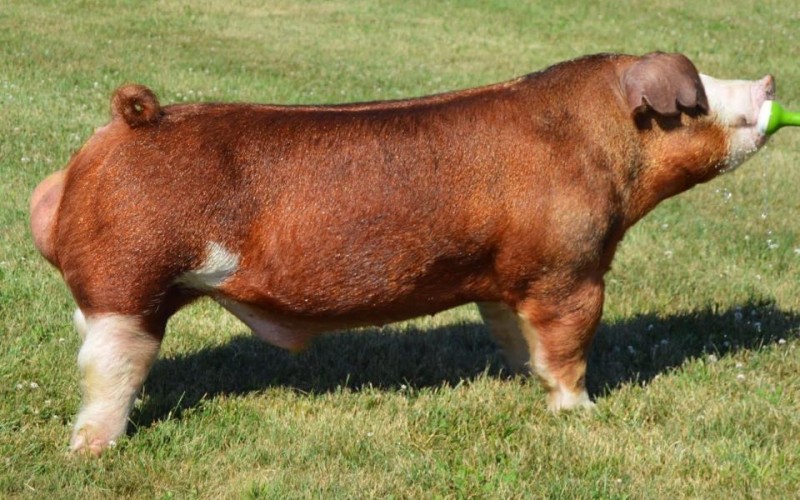 A
Hereford
 Duroc
 Red Wattle
 Tamworth
B
C
D
Name this Feed
21
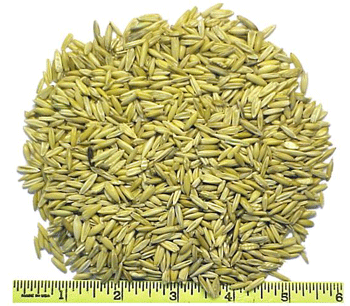 Barley
          Shelled Corn
          Oats
          Beet Pulp
A
B
C
D
Name this Feed
22
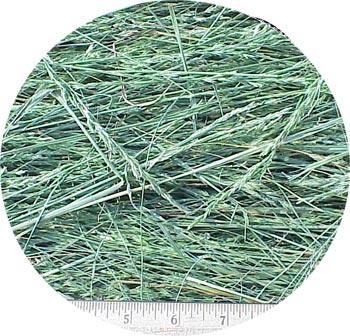 Red Clover Hay
          Timothy Hay
          Orchard Grass Hay
          Fescue Hay
A
B
C
D
23
Name this Feed
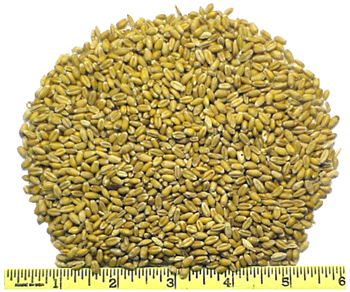 Trace Mineral Salt
          Soybeans
          Corn
          Wheat
A
B
C
D
Name this Feed
24
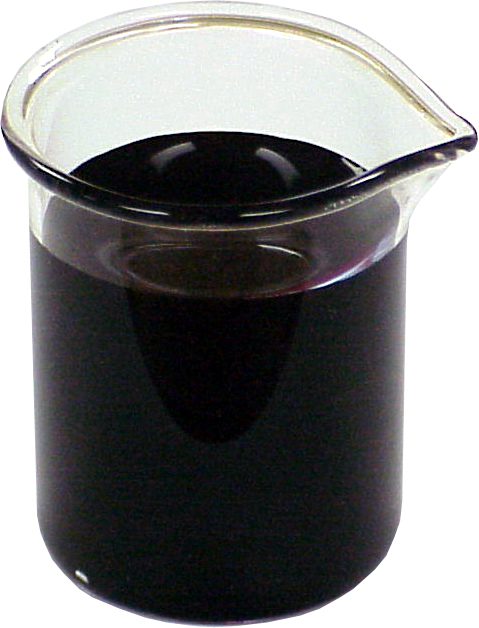 A
Pepsi
          Liquid Molasses
          Motor Oil
          Axel Grease
B
C
D
25
Name this Feed
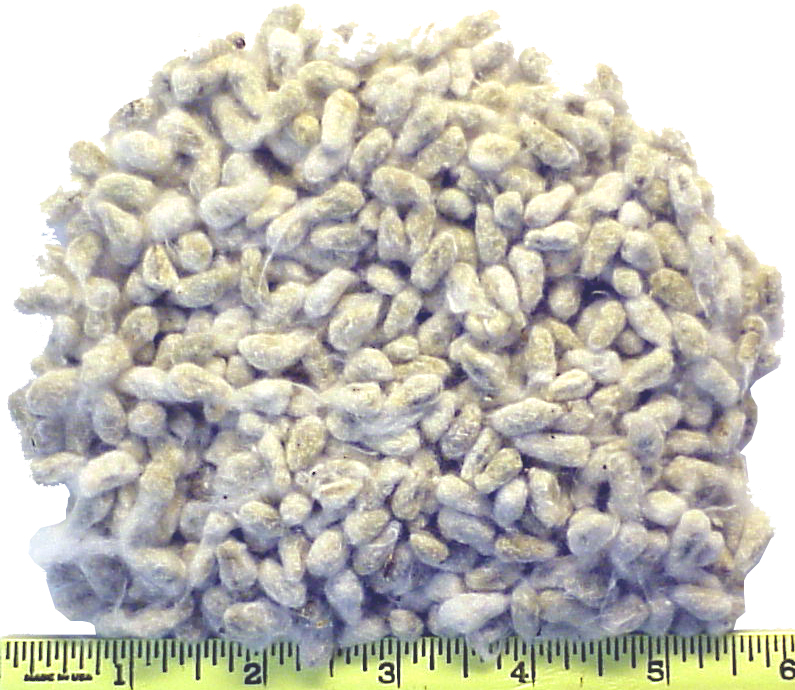 Cottonseed Hulls
     Cracked Corn
     Steam rolled barley
     Cereal
A
B
C
D
Name this Equipment
26
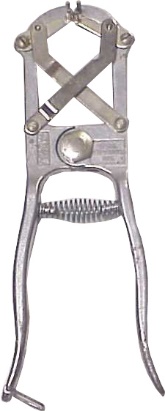 Pliers
          Cutter
          Pincher
          Bander
A
B
C
D
Name this Equipment
27
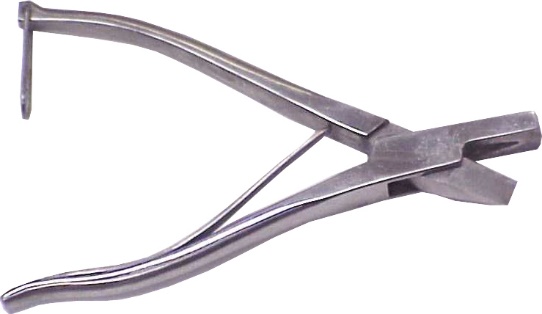 Wire Wrench
     Ear Notcher
     Hole Punch
     Paper Cutter
A
B
C
D
Name this Equipment
28
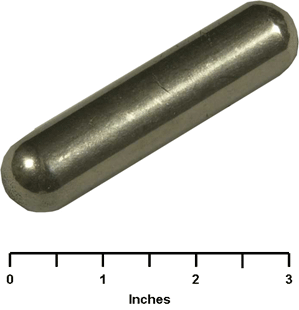 Water Heater
       Bolus 
       Rumen Magnet
       Horn trainer
A
B
C
D
29
Name this Equipment
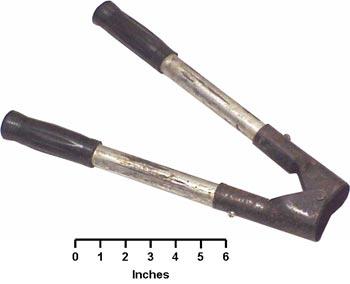 Barnes Dehorner
          Clinch Cutter
          Rasp
          Tail Docker
A
B
C
D
Name this Equipment
30
A.  Hammer
B.  Fencing Pliers
C.  Wire Wrench
D.  Hoof Pick
A
B
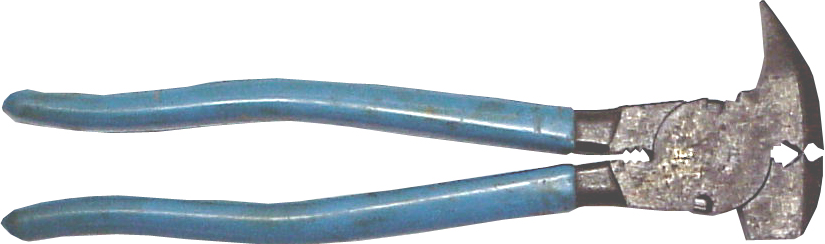 C
D
31
Name the body part
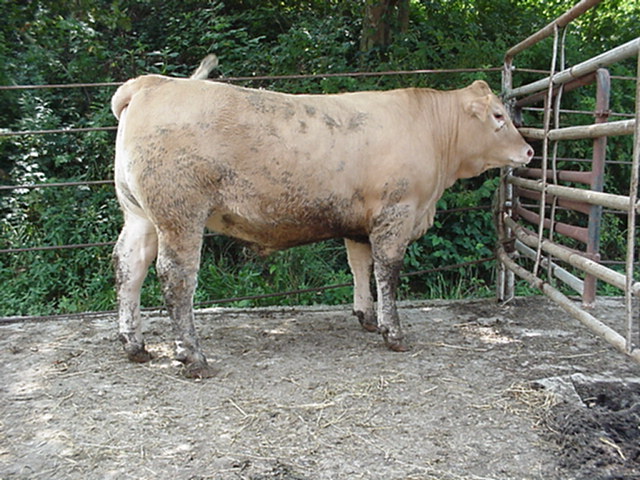 A
Crest
Muzzle
B
Head
C
Poll
D
32
CUTS
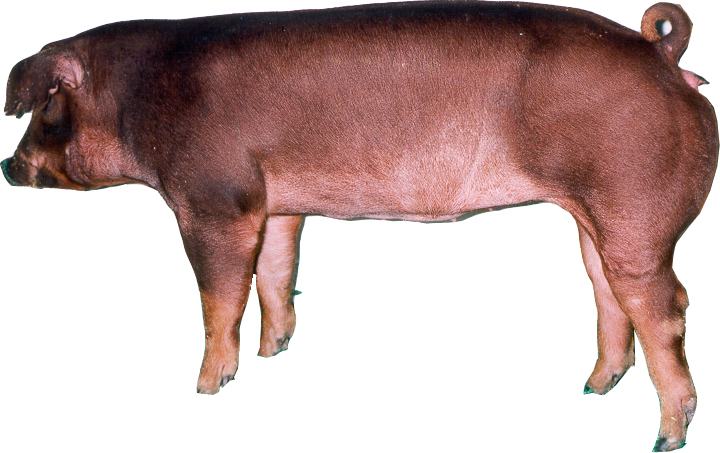 Loin
A
Ham
B
Pigs feet
C
D
Ribs
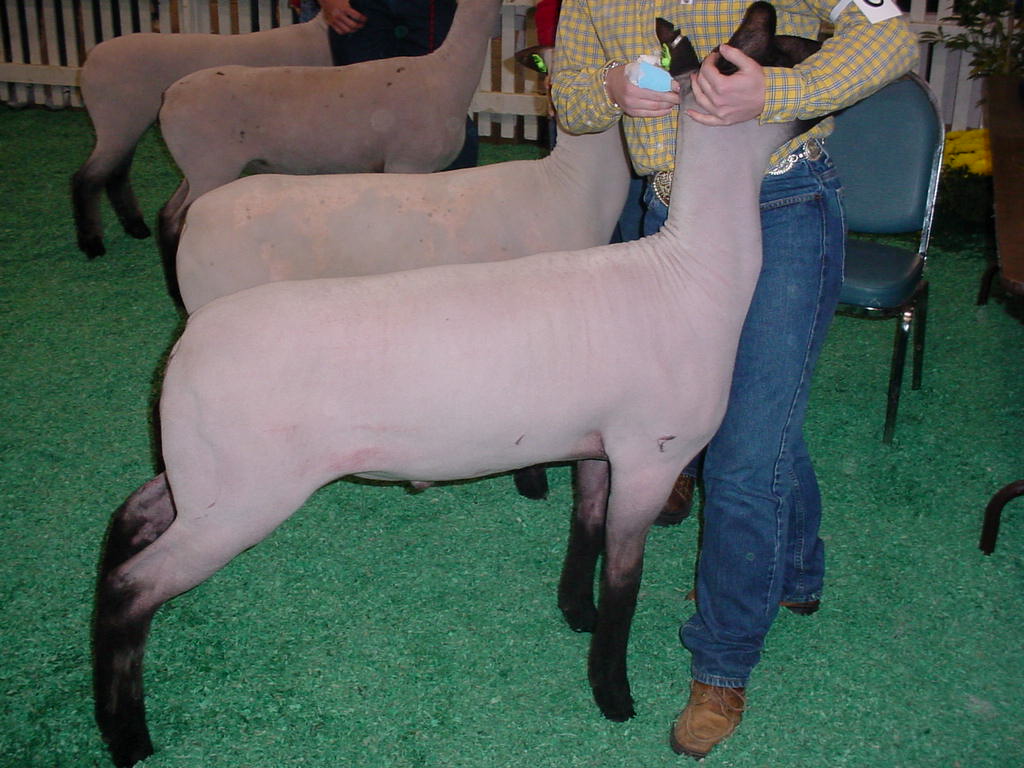 33
Loin of Lamb?
B
A
C
D
34
Name the body part
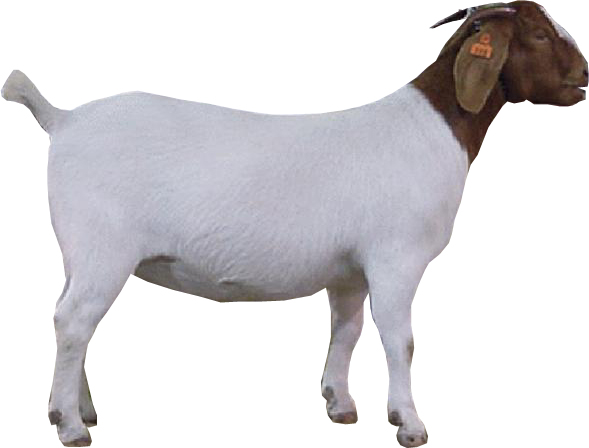 A.  Hoof	   Hock		   Dewclaw      D.  Flank
A
B
C
D
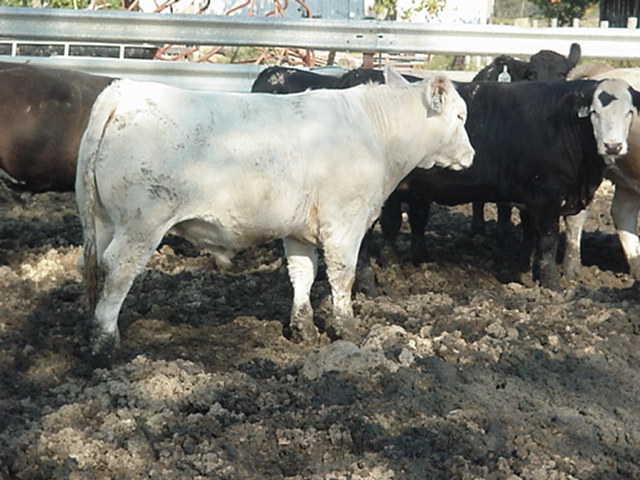 35
B
A
C
D
E
Cuts
Flank?
36
Which lamb is heavier structured?
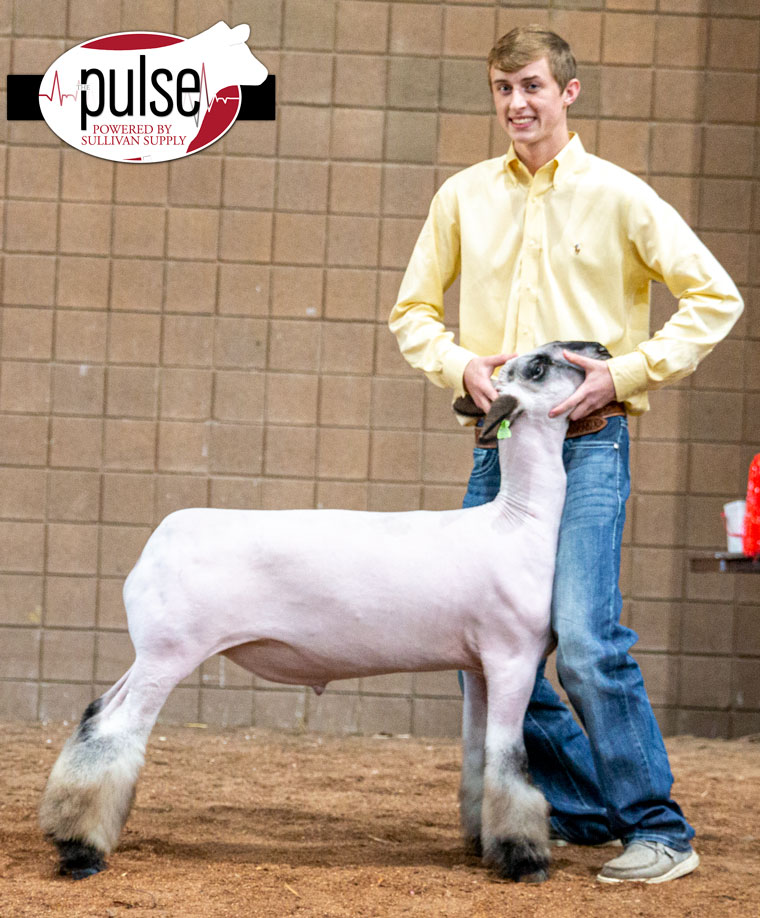 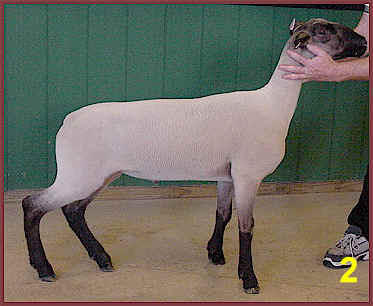 B
A
37
What is the litter number on this hog?
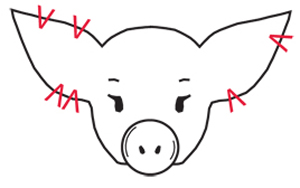 4
B.  36
C.  22
D.  38
A
B
C
D
38
Which of the following is not an energy feed?
A
Barley
Soybean Hulls
Steam flakes
Fish Meal
B
C
D
39
Which goat is the boldest in his rack?
C
B
A
40
What would you call this steer?
A
Brown

Longhorn 

Brindle 

Roan
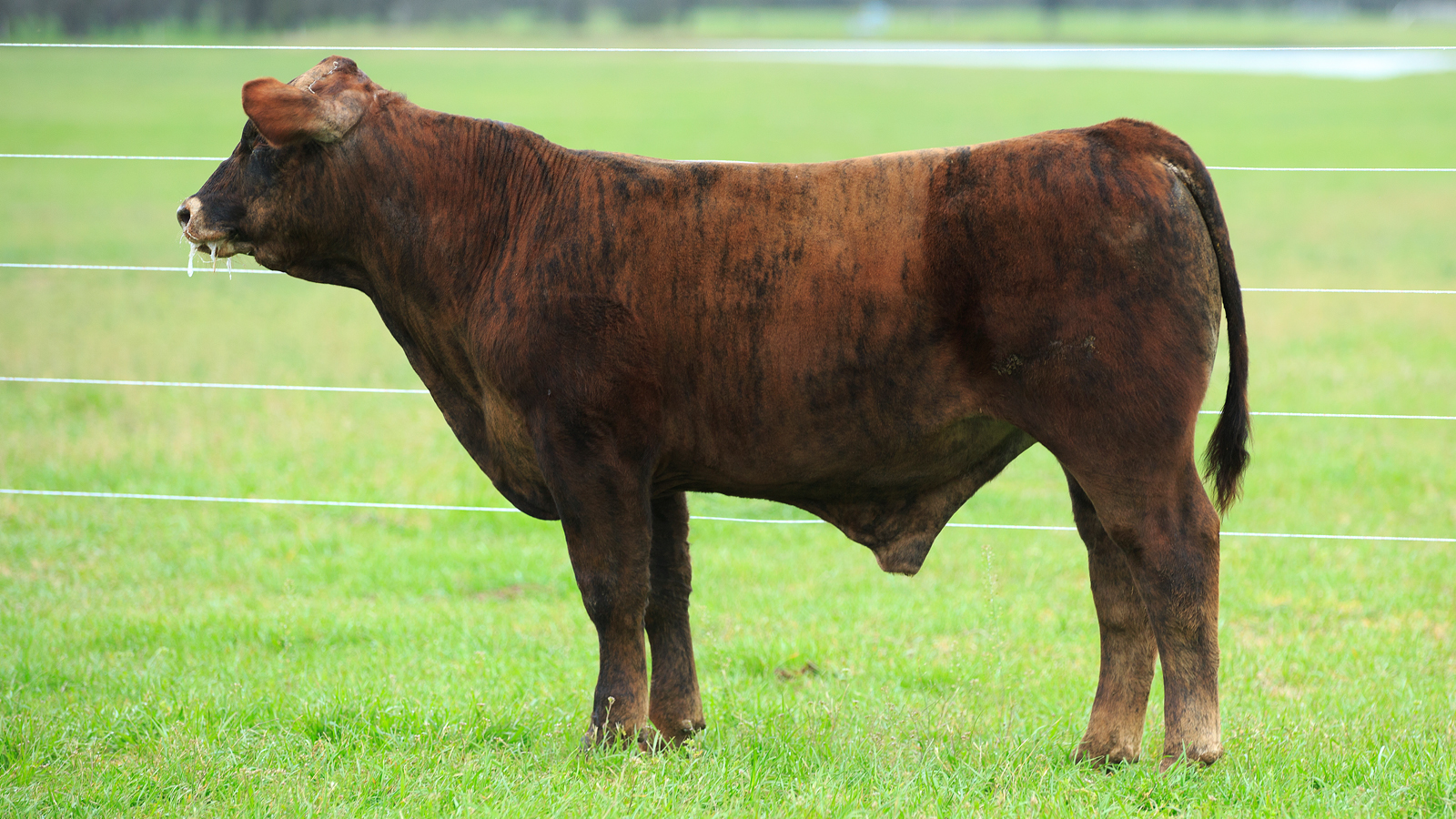 B
C
D
41
Which market hog is the fattest?
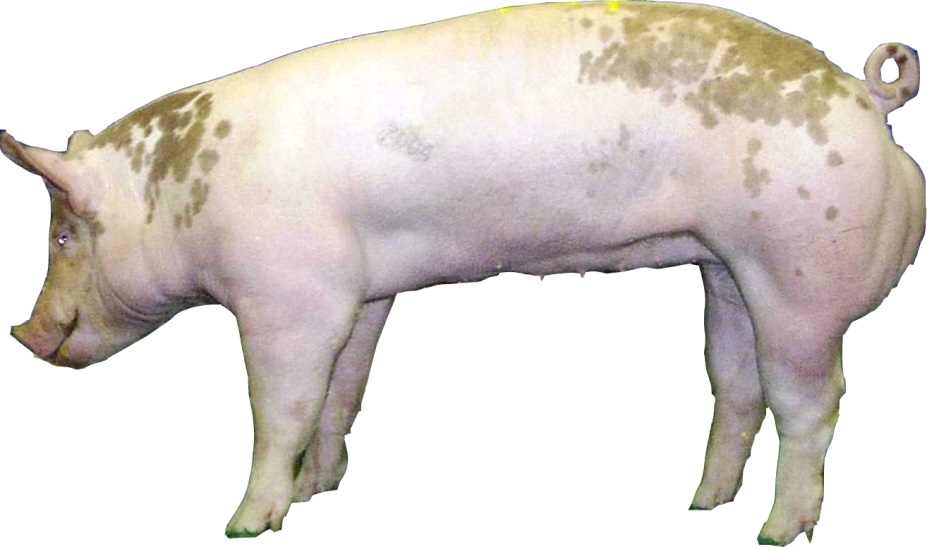 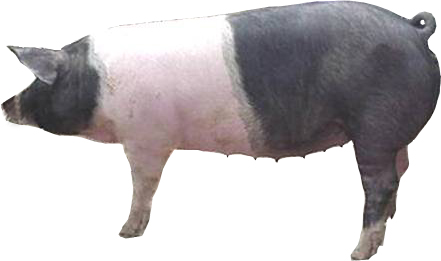 B
A
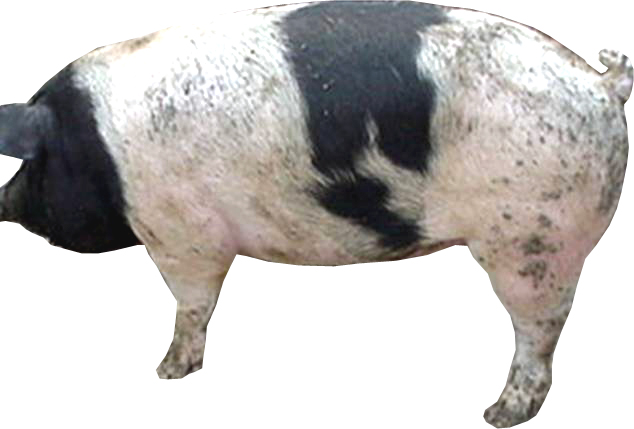 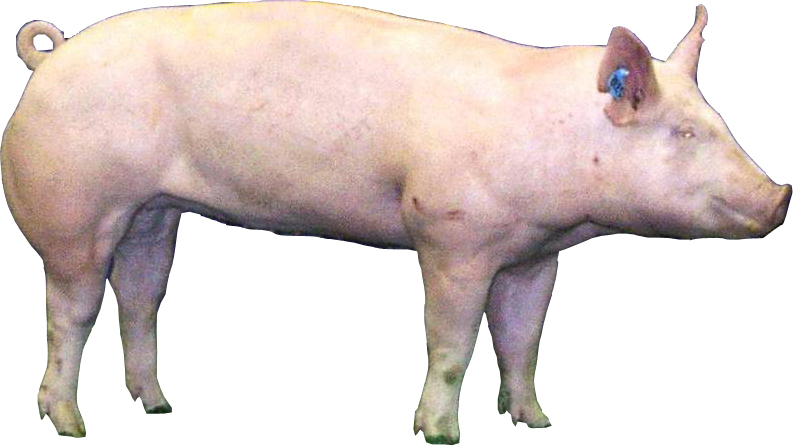 C
D
42
The term expressing the color change in freshly cut beef from dark purple to cherry red is which of the following?
A
Freshening 

Bleeding

Reddening 

Bloom
B
C
D
43
Which steer is fuller in his brisket and flank?
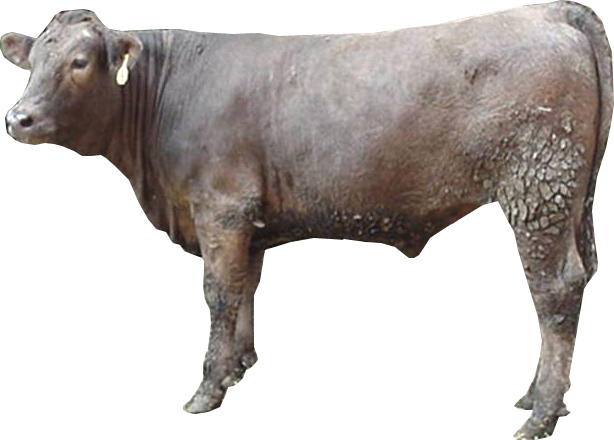 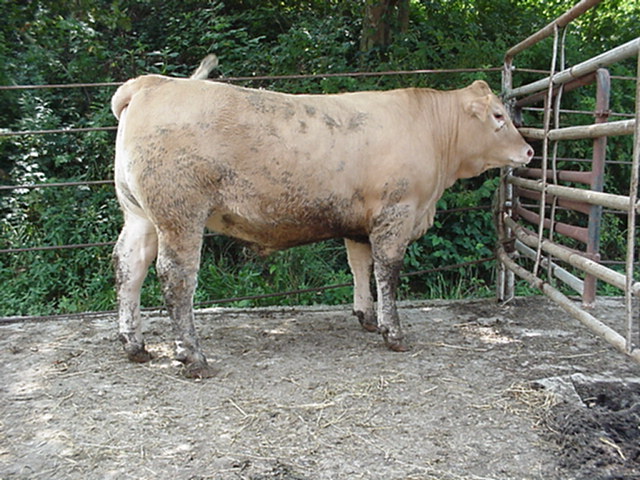 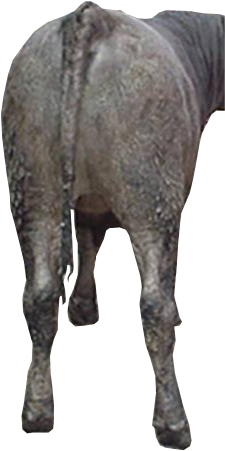 A
B
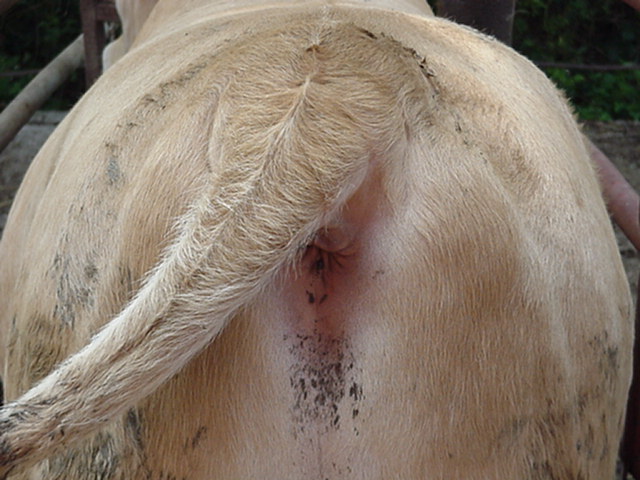 44
Which steer is the frailest structured and narrowest made?
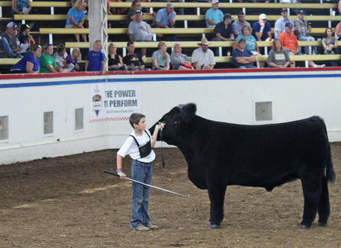 A
B
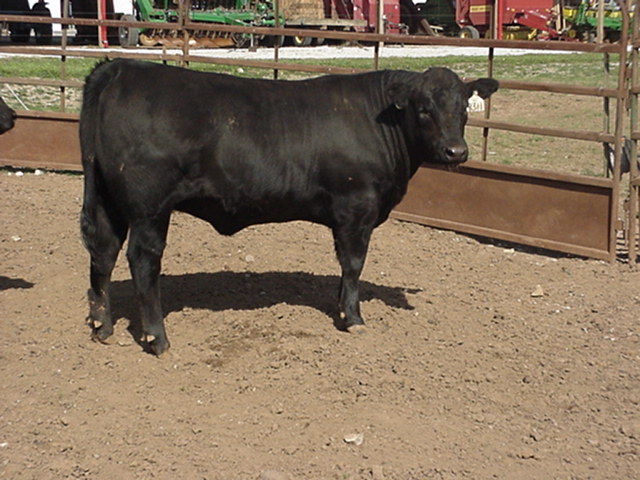 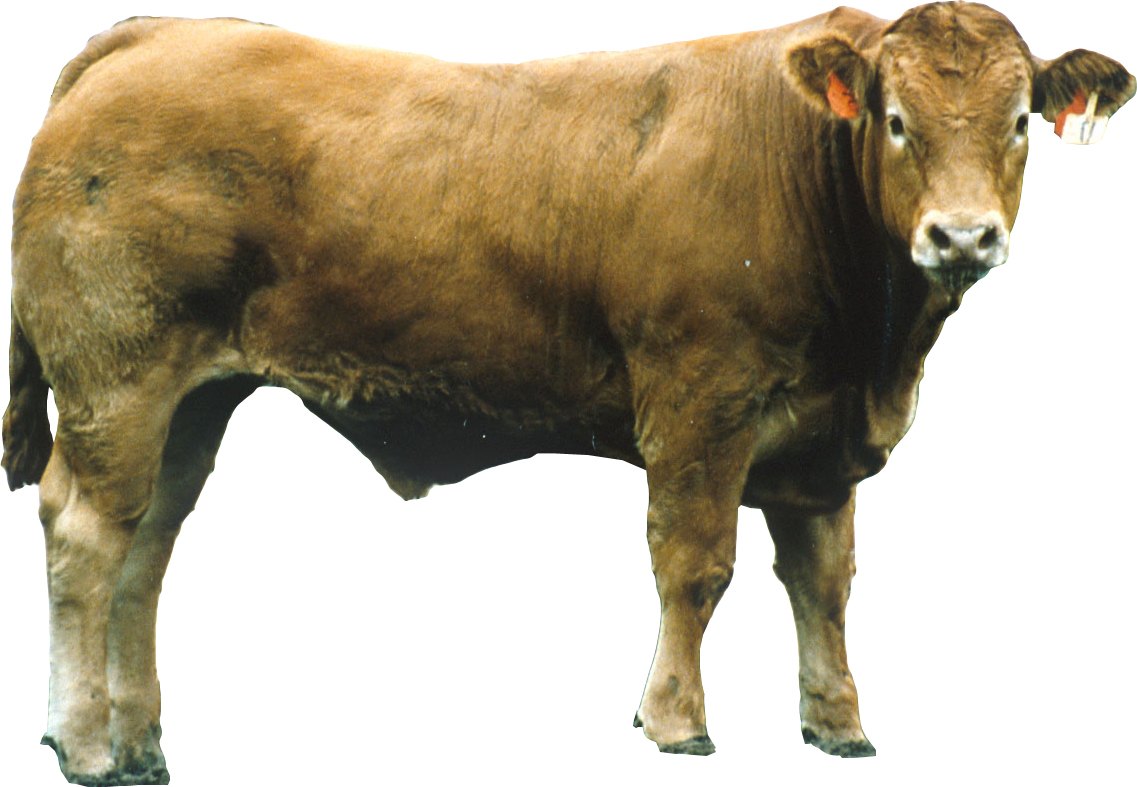 D
C
45
What is wrong with this ewes rear structure?
Cow hocked
Bow legged
Wide based
All the above
A
B
C
D
46
Which goat is the poorest structured?
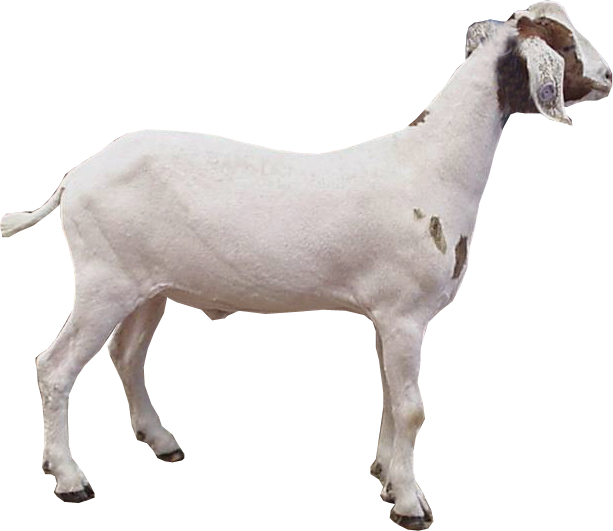 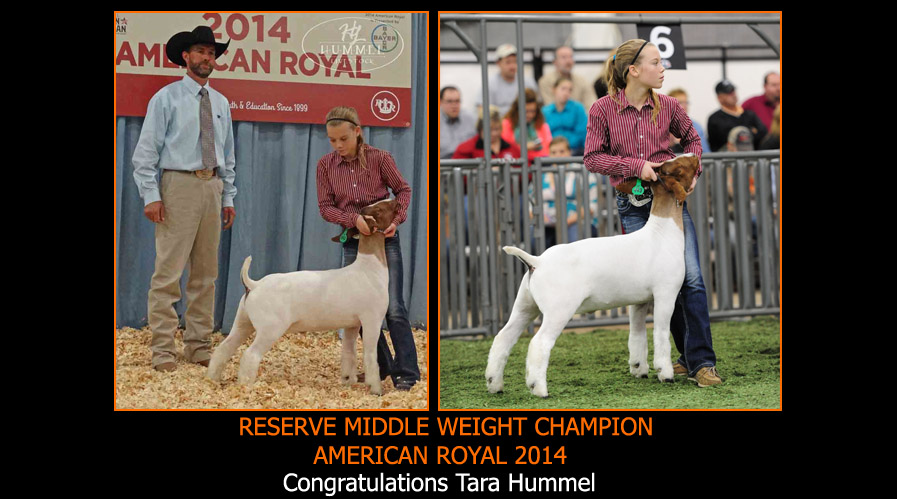 B
A
47
Which hog will have the largest loin eye area?
A
B
C
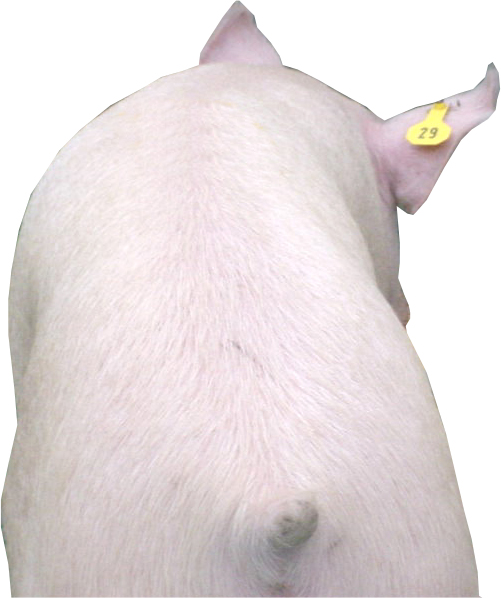 48
How can you tell how old sheep are without records?
A
Ask him his birthday

Length of hoof

Length of wool 

Size of teeth
B
C
D
Polled cattle have ______.
49
Horns
    No horns
    A shallow body
    Twins
A
B
C
D
50
A boar with one or both testicles retained within the body cavity is called a ___________?
Cryptorchid 
   Chomper
   Unseen Boar
   Boar Taint
A
B
C
D